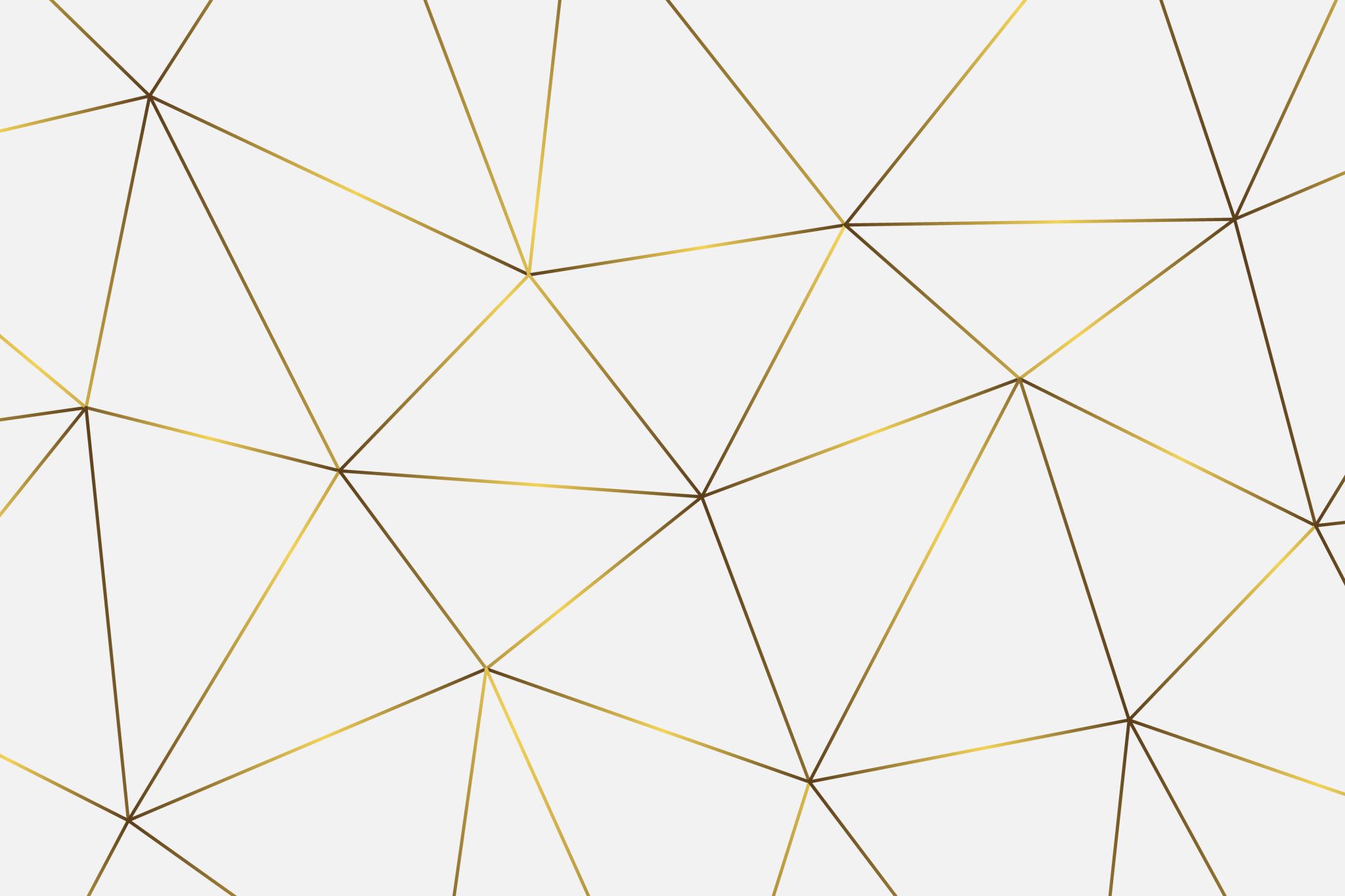 ТехнологияS.M.A.R.Tв системах хранения
Блинов Дмитрий,K4213c
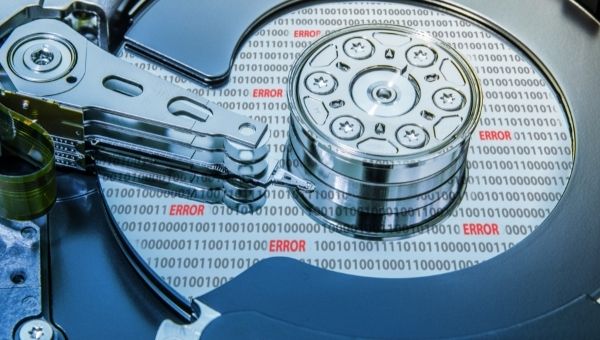 Проблемы устройств хранения данных
Потеря данных
Отказ оборудования
Снижение производительности I/O
S.M.A.R.T
Основные функции
Сообщение неисправностей
Примеры характеристик:
Read/Write Error Rate - кол-во ошибок чтения/записи 
Throughput Performance - общая произв-сть диска
Device Power Cycle Count - кол-во циклов включения диска
Информация предоставляется в виде S.M.A.R.T.-таблиц: атрибут - значение.
Считывание информации реализуется по средством специальных программ, считывающих данные из S.M.A.R.T, например smartctl.Подобные программы встроены в ОС, которые автоматически опрашивает информацию о состоянии диска.
Примеры получения информации из S.M.A.R.T
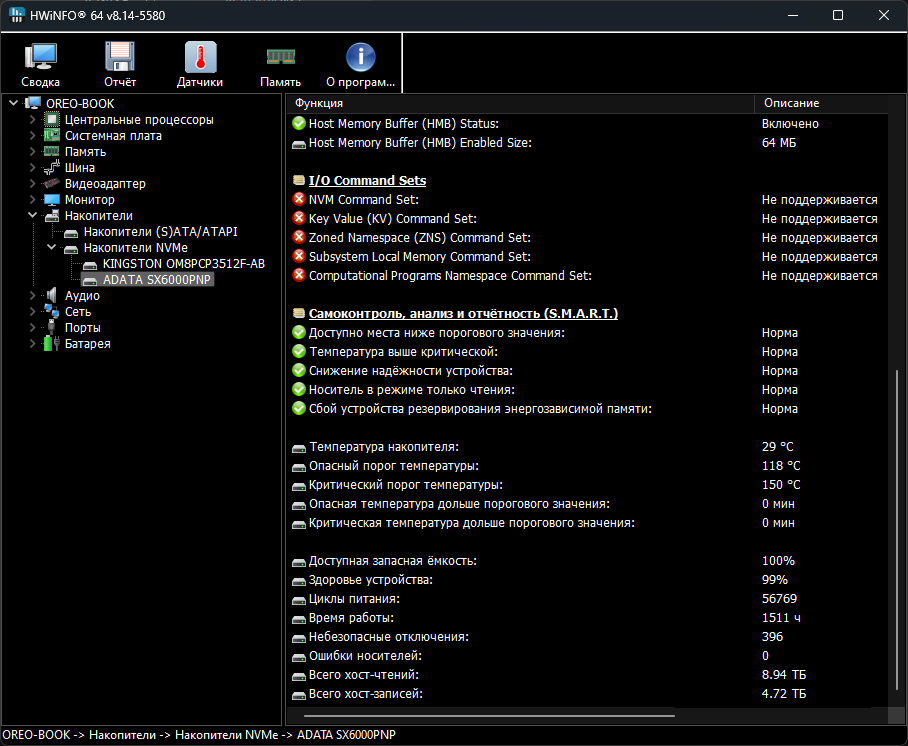 Утилиты:
Smartctl
CrystalDiskInfo
HWiNFO
Плюсы и минусы S.M.A.R.T
Отсутствует в USB-накопителях, eMMC и SD-картах, из за особенностей реализации USB Mass Storage device class
Являясь стандартом, по разному реализуется у производителей, из-за чего возникают ошибки в чтении атрибутов S.M.A.R.T
+  встроен в накопитель
+  предсказание отказов
+  исключение и замена     поврежденных секторов
плохо адаптирована к RAID(зачастую не может сам определить диски)
требует доп. ПО для взаимодействия
ничего сам не сообщает
Выводы
Основные источники и полезные материалы:
Мониторинг состояния:S.M.A.R.T. отслеживает ключевые параметры работы накопителя, такие как температура, количество ошибок чтения/записи, время работы и другие.
Предсказание отказов:На основе собранных данных S.M.A.R.T. может предсказать возможные отказы накопителя
Интерфейс для доступа:Данные S.M.A.R.T. доступны через специализированные утилиты посредством программного интерфейса напопителя
Повышение надежности:Использование S.M.A.R.T. способствует повышению надежности и долговечности систем хранения данных, за счет вывода из эксплуатации поврежденных секторов
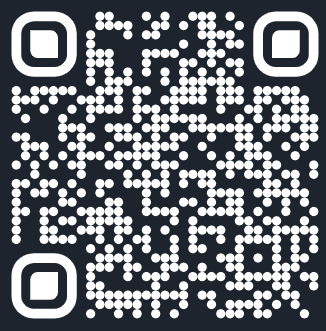 Спасибо за внимание!
Блинов Дмитрий,K4213c